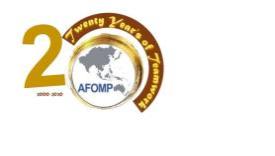 Asia Oceania Federation	of      Organizations	for Medical Physics
Invites you to Celebrate
20th Anniversary of AFOMP 
Monthly Webinars
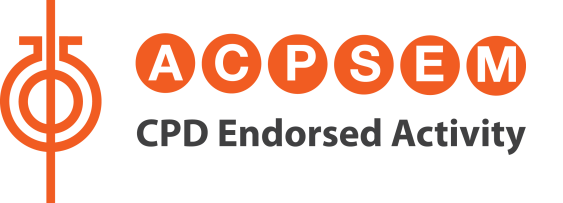 (Time : 07:00-08:00 AM GMT)
8th  Web-meeting : January 07, 2021 [Thursday]
Registration link
Register in advance for this meeting:

https://sanofi.zoom.com/meeting/register/tJArcOygrz4qH9crkFVo53I26lWj_7eOJVxQ

After registering, you will receive a confirmation email containing information about joining the meeting.
Title:  Proton Therapy: Why and How?
Asia Oceania Federation of Organizations for Medical Physics AFOMP 20th Anniversary
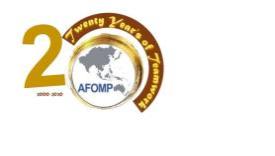 Eighth  Webinar
January 07, 2021 
  Thursday  7–8 AM GMT
Presentation title

Proton Therapy: Why and How?
 Speaker :
 Dr. D.S Shamurailatpam
 Moderator:
                   Dr M. A Mosleh-Shirazi
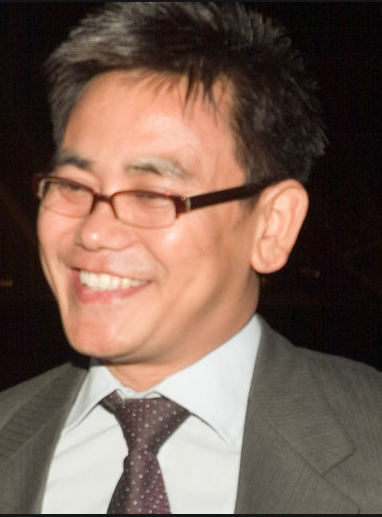 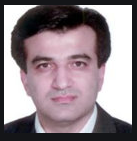 Dr. Dayanand S Shamurailatpam
Dr Mohammad Amin Mosleh-Shirazi
Asia Oceania Federation of Organizations for Medical Physics- AFOMP 20th Anniversary
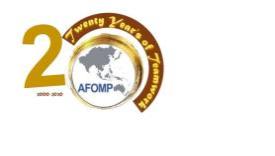 AFOMP Monthly Webinar Series 2020 
(Every first Thursday of the month, 07.00 – 08.00 AM GMT)
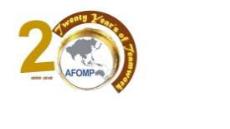 Continuous Professional Development (CPD) of Asia Oceania Federation of Organizations for Medical Physics (AFOMP) Monthly Webinar
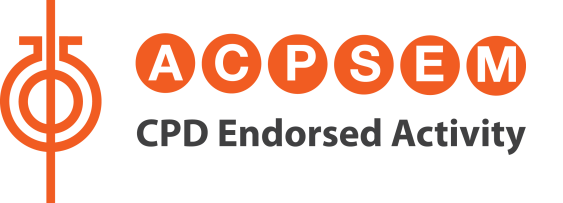 Endorsed by Australasian College of Physical Scientists & Engineers in Medicine (ACPSEM)
Two points per webinar
Registration link:
https://jinshuju.net/f/IIvBFh

Finish within two hours after the webinar, no spreading please.